Педагогические чтения – 2024
Обобщение передового педагогического опыта - 2024
Педагогические чтения - 2024
Городские педагогические чтения «Норильский учитель: опыт прошлого – взгляд в будущее» состоятся  в очном режиме 26.04.2024

Целью педагогических чтений является достижение нового качества образования через выявление и обобщение передового педагогического опыта, в том числе молодых педагогических работников муниципальных бюджетных, автономных общеобразовательных учреждений, муниципальных бюджетных, автономных учреждений дополнительного образования, муниципальных бюджетных, автономных дошкольных образовательных учреждений.
Педагогические чтения - 2024
К участию в педагогических чтениях приглашаются: руководители общеобразовательных учреждений, заместители директоров, учителя-предметники, педагоги-психологи, социальные педагоги, учителя-логопеды, педагоги-организаторы ОБЖ, школьные библиотекари, педагоги учреждений дополнительного образования, педагоги дошкольных образовательных учреждений, опыт которых содержит элементы новизны и получил общественное признание. 

От учреждений дошкольного образования принимается не более 2 докладов (1 от специалиста и 1 от воспитателя или старшего воспитателя). 

 В целях получения оценки востребованности материалов, представленных на педагогических чтениях, количества педагогических работников, принявших участие в качестве слушателей, в каждой секции будет организована анкета обратной связи. Доступ к анкете обратной связи будет доступен в формате  Google-формы через QR-код.
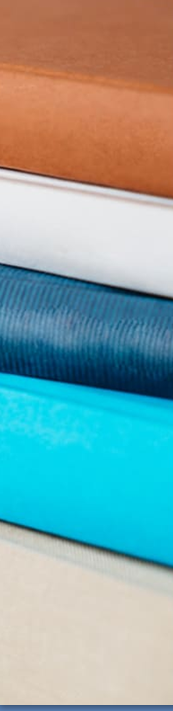 Педагогические чтения - 2024
В 2024 году планируется работа секций по следующим направлениям:
современная цифровая образовательная среда в образовательных учреждениях города Норильска;
функциональная грамотность в современной системе образования;
 организация системы наставничества в образовательном учреждении;
 воспитание в современном образовательном пространстве: новые контексты – новые решения;
 семья и образовательное учреждение: пути эффективного взаимодействия; 
 инновационные образовательные практики как механизм достижения предметных и метапредметных результатов;
 инклюзивное образование: проблемы, инновации, эффективность;
 духовно-нравственные ценности в образовательном учреждении как основа развития личности ребенка: опыт, задачи, перспективы;
 организация социально-психолого-педагогического сопровождения обучающихся;
 интеграция современных и традиционных педагогических технологий – основа достижения качественного образовательного результата;
 реализация приоритетных направлений развития образования. Успешные практики методической работы;
 современные подходы и организационно-педагогическое сопровождение детей раннего и дошкольного возраста в условиях дошкольного образовательного учреждения (для воспитателей МБ(А)ДОУ);
 состояние и перспективы развития системы коррекционного воздействия на обучающихся с ОВЗ и инвалидностью в условиях ФГОС и ФОП ДО (для учителей - логопедов и учителей-дефектологов МБ(А)ДОУ);
 современные педагогические технологии – основа достижения качественного образовательного результата ФГОС и ФОП ДО (для инструкторов по физическому воспитанию и музыкальных руководителей);
 состояние и перспективы развития системы коррекционно-развивающей  работы с обучающимися группы психологического риска и детей с особыми образовательными потребностями, психолого-педагогическое сопровождения воспитанников в условиях ДОУ (для педагогов-психологов МБ(А)ДОУ); 
 реализация приоритетных направлений развития дошкольного образования. Успешные практики методической работы ДОУ (для старших воспитателей МБ(А)ДОУ;
 состояние и перспективы развития системы коррекционно-логопедического воздействия на обучающихся с речевыми расстройствами и психолого-педагогического сопровождения воспитанников в условиях образовательных стандартов;
Педагогические чтения проходят в 3 этапа:
3
2
1
(02 апреля 2024 года – 
08 апреля 2024 года) –

 проведение независимой экспертизы представленных работ.
(26 апреля 2024 года) –

 представление работ на педагогических чтениях.
(18 марта 2024 года – 25 марта 2024 года) –
 ОУ проводят обсуждение возможных докладов и принимают решение о выдвижении педагога к участию в педагогических чтениях, готовят рекомендации к участию.
До 01.04.2024 направить заявки и материалы педагогических работников для участия в педагогических чтениях по форме согласно положению методисту МБУ «Методический центр» Л.Н. Лаптевой (ул. Кирова, д. 20-А, кабинет 8)
Проведение экспертизы работ участников Педагогических чтений
Проведение экспертизы организуется по следующим критериям: 
Актуальность темы, теоретическая и практическая значимость работы (своеобразие и новизна рассматриваемых в работе вопросов; возможность использования представленного опыта (системы проведенной работы) в практической деятельности педагогов, реальность распространения опыта в массовой педагогической практике);
содержательный уровень работы (соответствие выводов представленной работы поставленным цели и задачам, решению выявленных проблем; доказательность, аргументированность заявленной автором профессиональной позиции);
механизмы реализации идей (наличие диагностики/анализа по выявлению проблем; направленность рассматриваемых вопросов на профессионально значимые проблемы, касающиеся содержания и организации образовательного процесса);
полученный и прогнозируемый результат (прогнозирование путей решения проблемы в целом и выстраивание перспектив дальнейшей работы над темой).


Работы, в которых отсутствуют практический компонент, механизмы реализации педагогической практики и ее результативность, к педагогическим чтениям не допускаются.
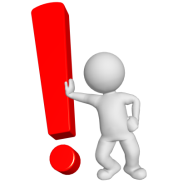 Порядок выдвижения и оформления докладов на педагогических чтениях
Работа на педагогические чтения предоставляется индивидуально. 
Для участия в педагогических чтениях автор в срок до 01 апреля 2024 года предоставляет в МБУ «Методический центр» Лаптевой Людмиле Николаевне (по адресу: ул. Кирова, д. 20-А, кабинет 8) следующие материалы:


заявку для регистрации участия (в печатном виде): 
доклад выступления (в печатном виде);  
отчет о проверке уникальности текста через систему «антиплагиат» https://users.antiplagiat.ru/,  в печатном виде.
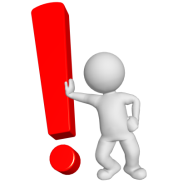 Подведение итогов   педагогических   чтений
Все участники педагогических чтений награждаются дипломами лауреатов начальника Управления общего и дошкольного образования
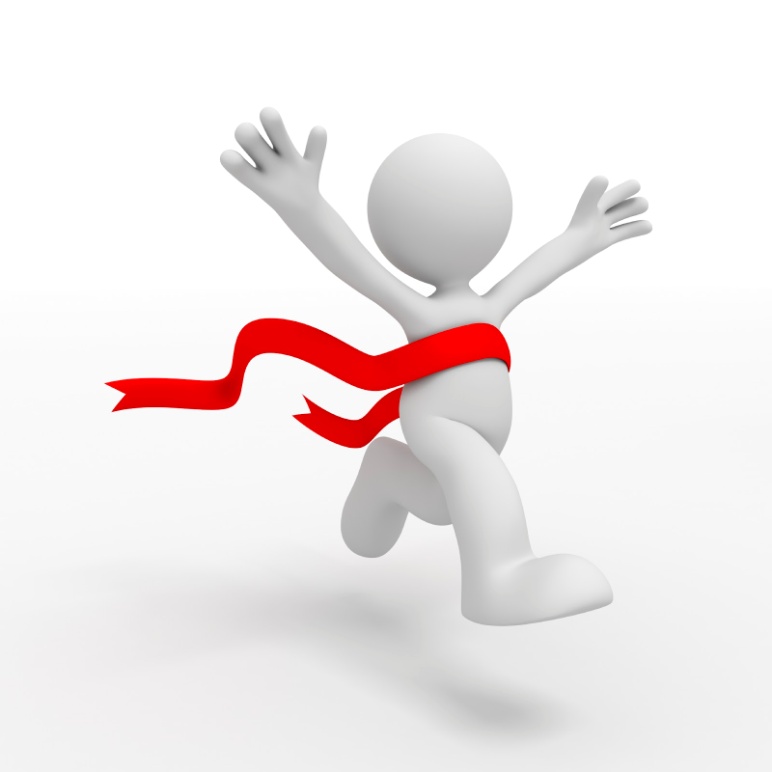 Обобщение передового педагогического опыта - 2024
Передовой педагогический опыт – это опыт, позволяющий достигать хороших результатов в учебно-воспитательной работе при сравнительно  невысоких затратах сил, средств и времени.
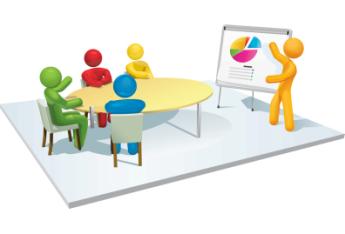 Предоставляются в электронном виде документы и материалы ППО:
решение об обобщении педагогического опыта работника (протокол или выписка из протокола методического объединения образовательного учреждения);
 рекомендация администрации образовательного учреждения (справка по итогам деятельности или приказ);
 материалы передового педагогического опыта работника МБ(А)ОУ , МБ(А)У ДО, МБ(А)ДОУ.

ОППО педагогических работников МБ(А)ОУ и МБ(А)У ДО  принимает  методист Лаптева Л.Н. (Lapteva1970@yandex.ru) в  срок до 22 апреля 2024 года.
ОППО МБ(А)ДОУ принимает методист Литвяк С.В. (gsml@bk.ru) в срок до 29 апреля 2024 года.
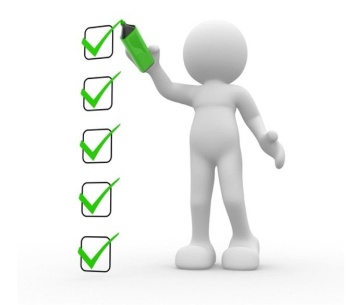 Что может  быть опытом?
алгоритмы учебных действий по предмету;
 технология урока или элементы технологий;
 авторская программа (учебная, воспитательная);
 система методических приемов (набор упражнений, задач для усиления чего-либо);
 эффективные средства обучения (пособия, карточки, тренажеры);
 реализация принципов обучения (креативности, комфортности, вариативности и др.)
 эффективная система оценки знаний и др.
Авторами (претендентами на обобщение) инновационного и передового опыта могут выступать:
педагогический коллектив МБ(А)ОУ, МБДОУ, МБ(А)ОУ ДОД;
 творческие профессиональные объединения педагогов;
 руководитель, заместитель руководителя учреждения образования;
 педагогические работники
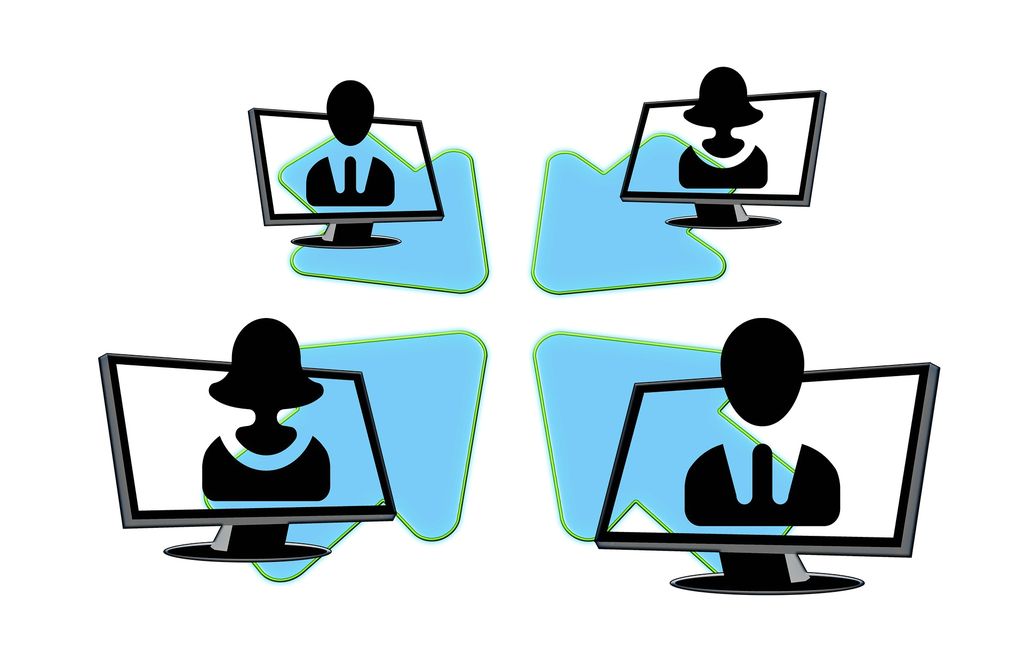 СХЕМА ОПИСАНИЯ ППО
титульный лист;
 информационный лист;
 аннотация;
 оглавление (содержание);
 введение;
 основная часть;
 заключение;
 литература;
 приложение (составляется при необходимости).
Титульный лист содержит
наименование образовательного учреждения
 заглавие (краткое и информативное название представляемого материала);
 Ф.И.О., должность того, кто представляет материал;
 Ф.И.О., должность того, кто обобщил материал;
 год представления материала
Информационный лист содержит
Ф.И.О. авторов (группы авторов).
 Образование. Какое, когда окончил учебное заведение.
 Педагогический стаж. Квалификационная категория.
 Награды.
 В чем и как выразился педагогический успех в его работе.
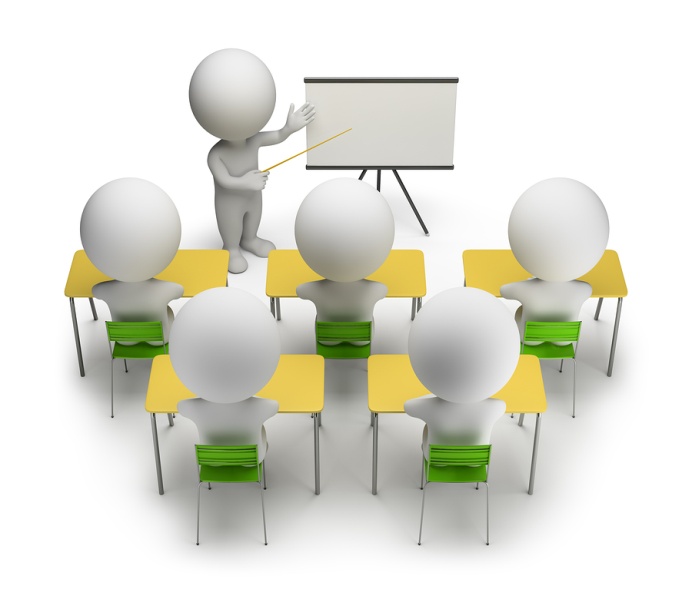 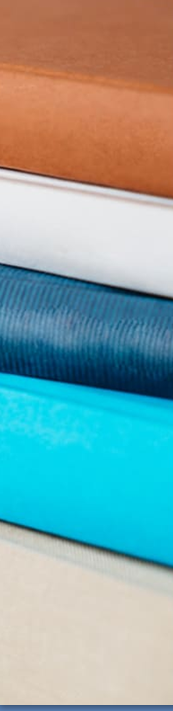 Аннотация. Это сокращенное (на 1/3 страницы) изложение содержания материала об опыте в следующей последовательности:
представление автора (ов), составителя;
основное содержание материала об опыте;
читательское назначение материала.
Оглавление (содержание). Дает развернутый перечень всех рубрик (разделов, глав, параграфов) , должно отражать основные аспекты рассматриваемой в работе проблемы.
Введение. Указываются актуальность рассматриваемого опыта, тема, предмет материала, сформулированные в заглавии. Необходимо доказать научно-практическую значимость, проблематичность представленного опыта, его перспективность, значение для совершенствования учебно-воспитательного, воспитательно-образовательного процесса. Отразить теоретическую базу опыта, область научных положений откуда исходит данный опыт. Введение не должно повторять аннотацию. 
Основная часть. Дается изложение рассматриваемого опыта работы, освещаются существующие подходы и пути их решения. При описании опыта в частных и общих выводах и их обоснований должно проявиться авторское отношение к нему.
Заключение. Содержит сведения о фактическом состоянии проанализированной проблемы. Здесь прослеживаются причинно-следственные связи между используемыми педагогом средствами и полученными результатами. В заключительной части могут быть даны выводы и рекомендации, а также прогнозы, отражающие перспективы развития данного опыта. 
Литература. Список литературы, используемой в работе.
Приложение. Составляется при необходимости. Таблицы, примеры, материалы справочного характера и пр.
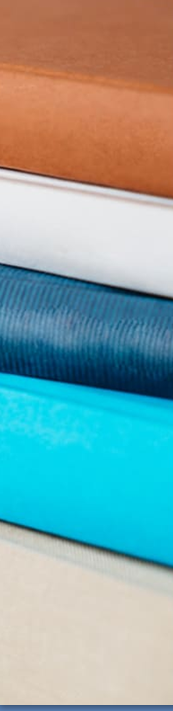 У каждого учителя  должен быть обобщенный опыт.
Это стимулирует учителя к новому творчеству, к профессиональному росту.
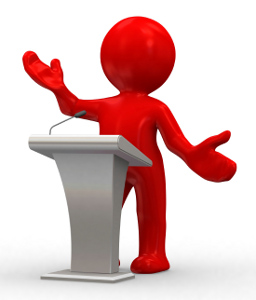